UNIVERSIDADE ABERTA DO SUSUNIVERSIDADE FEDERAL DE PELOTASEspecialização em Saúde da FamíliaModalidade a DistânciaTurma 8
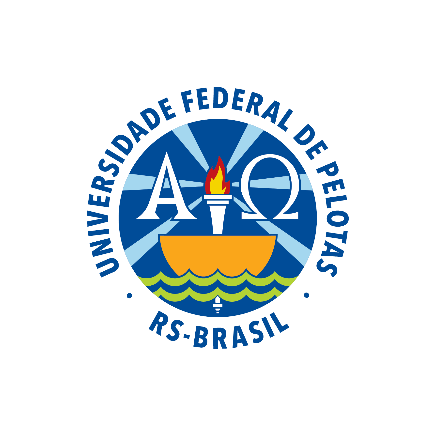 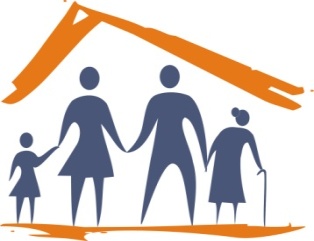 Melhoria da Atenção à saúde dos usuários com Hipertensão Arterial Sistêmica e Diabetes Mellitus na UBS Santa Marta, Camaquã /RS
Yusnei Chavez Rivero 
Orientadora: Daniela Nunes
Introdução
A Hipertensão Arterial Sistêmica  e o Diabetes Mellitus  constituem uma das principais causas da morbimortalidade  da população mundial, não sendo diferente no Brasil.

Na minha comunidade foi constatado um número elevado de usuários com HAS e DM sem controle adequado, com desconhecimento das complicações destas doenças, e da importância de estilos de vida saudável para o correto controle, assim como a precária  cobertura de atendimento médico para o manejo destas doenças.

Estas deficiências foram as motivações para a realização deste trabalho com o objetivo de mudar esta realidade .
O município de Camaquã/RS possui aproximadamente 60.368 habitantes e possui 4 Unidades de Saúde
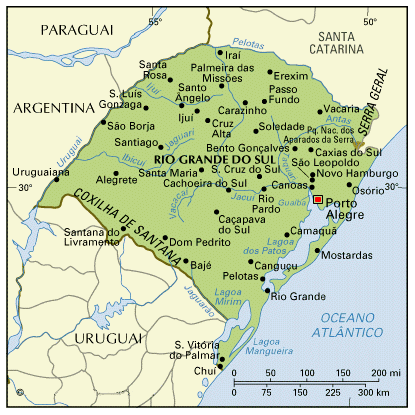 UBS Santa Marta , Camaquã/RS
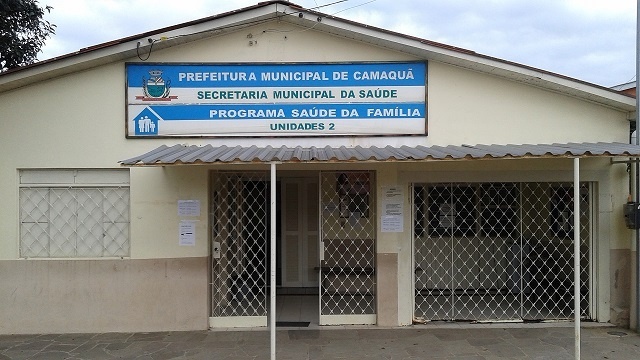 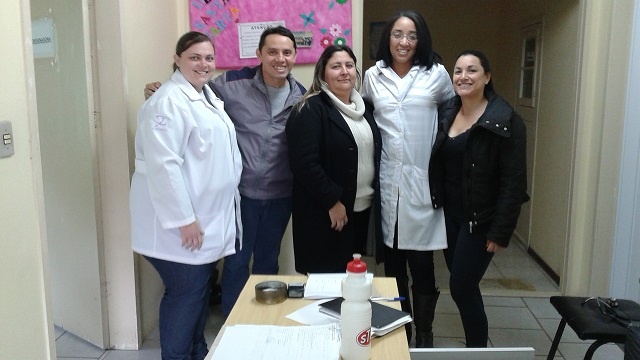 4.000 usuários
1 Equipe de Saúde 
Unidade Tradicional
Objetivo geral
Melhorar a Atenção à saúde dos usuários com Hipertensão Arterial Sistêmica e Diabetes mellitus na UBS Santa Marta, Camaquã/RS
Objetivos específicos
Ampliar a cobertura de hipertensos e diabéticos na área.
 Melhorar a qualidade de atenção a hipertensos e diabéticos.
 Melhorar a adesão de hipertensos e diabéticos ao programa.
 Melhorar o registro das informações.
 Mapear hipertensos e diabéticos de riscos para doenças cardiovasculares.
 Promover á saúde de hipertensos e diabéticos.
Metodologia
Ações:

Monitoramento e avaliação.

Organização e gestão do serviço.

Engajamento público.

Qualificação da prática clínica.
Logística
Análise situacional
Análise do serviço na UBS Santa Marta, Camaquã/RS

Protocolo de HAS e DM do Ministério da Saúde (2013)
Fichas-espelho; Fichas de atendimento individual; Registros no prontuário clínico; Livro de registros para usuários hipertensos e diabéticos.

Público Alvo:
pessoas com hipertensão arterial e/ou com diabetes mellitus pertencentes à área de cobertura da unidade

Duração:
16 semanas
ObjetivosMetasResultados
Objetivo 1 – Ampliar a cobertura a hipertensos e/ou diabéticos
Metas 1.1 e 1.2: Cadastrar 80% dos hipertensos e/ou diabéticos da área de abrangência no Programa de Atenção à Hipertensão Arterial e à Diabetes Mellitus da unidade de saúde.
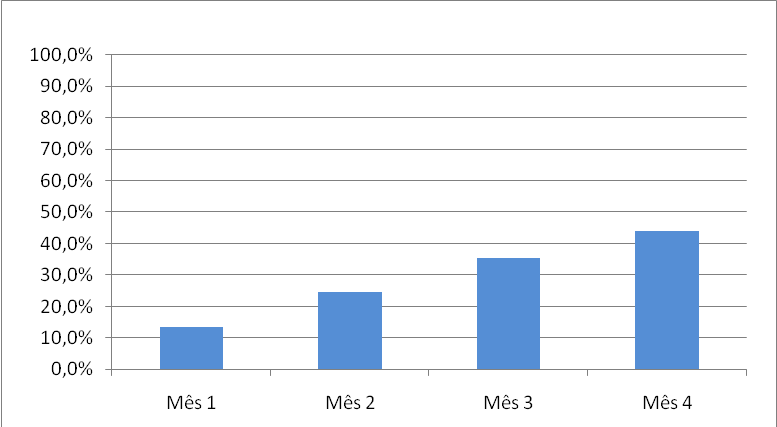 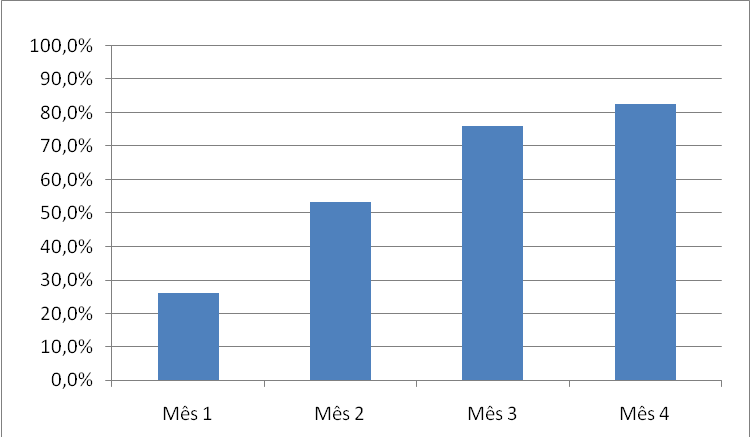 124 (82,7%)
114 (76%)
80 (53,3%)
268 (44,1%)
215 (35,4%)
149 (24,5%)
39 (26%)
81 (13,3%)
Figura 2: cobertura do programa de atenção ao diabético na UBS Santa Marta, Camaquã /RS 2015.
Figura 1: cobertura do programa de atenção ao hipertenso na UBS Santa Marta, Camaquã /RS  2015.
Objetivo 2 – Melhorar a qualidade da atenção a hipertensos e/ou diabéticos.
Metas 2.1 e 2.2: Realizar exame clínico apropriado em 100% dos hipertensos e dos diabéticos.
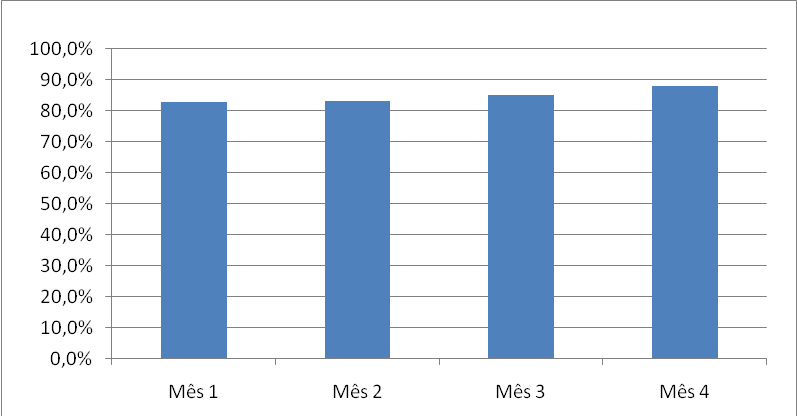 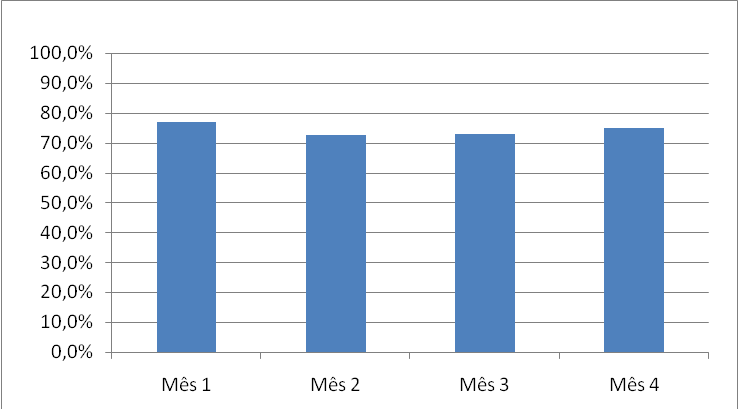 67 (82,7%)
124 (83,2%)
236 (88,1%)
183 (85,1%)
30 (76,9%)
58 (72,5%)
83 (72,8%)
93 (75%)
Figura 3: proporção de hipertensos com o exame clínico em dia de acordo com o protocolo na UBS Santa Marta, Camaquã /RS, 2015.
Figura 4: proporção de diabéticos com o exame clínico em dia de acordo com o protocolo na UBS Santa Marta,Camaquã /RS ,2015.
Objetivo 2 – Melhorar a qualidade da atenção a hipertensos e/ou diabéticos
Metas 2.3 e 2.4: Garantir a 100% dos hipertensos e dos diabéticos a realização de exames complementares em dia de acordo com o protocolo.
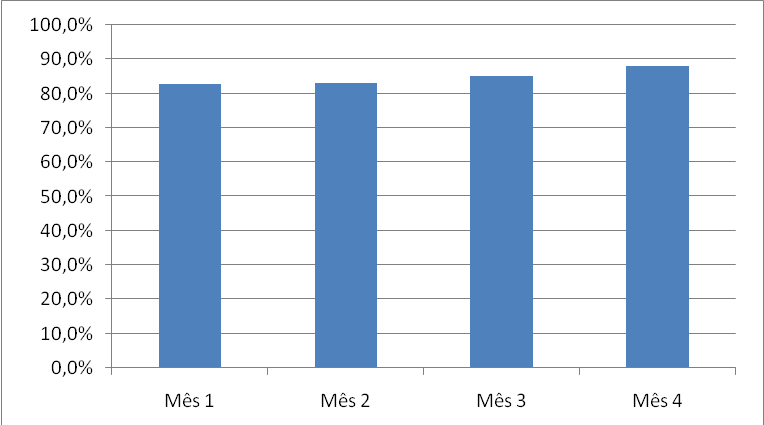 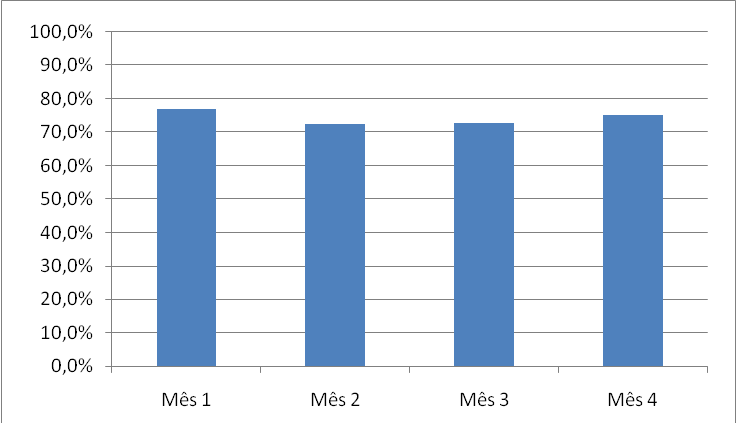 124 (83,2%)
183 (85,1%)
236 (88,1%)
67(82,7%)
30(76,9%)
58(72,5%)
83(72,8%)
93 (75%)
Figura 5: proporção de hipertensos com os exames complementares em dia de acordo com o protocolo na UBS Santa Marta, Camaquã , 2015.
Figura 6: proporção de diabéticos com os exames complementares em dia de acordo com o protocolo na UBS Santa Marta, Camaquã  2015.
Objetivo 2 – Melhorar a qualidade da atenção a hipertensos e/ou diabéticos
Meta 2.5: Priorizar a prescrição de medicamentos da farmácia popular para 100% dos hipertensos cadastrados na unidade de saúde. 

Meta 2.6: Priorizar a prescrição de medicamentos da farmácia popular para 100% dos diabéticos cadastrados na unidade de saúde.
100%
Objetivo 2 – Melhorar a qualidade da atenção a hipertensos e/ou diabéticos
Metas 2.7 : Realizar avaliação da necessidade de atendimento odontológico em 100% dos hipertensos.

Metas 2.8: Realizar avaliação da necessidade de atendimento odontológico em 100% dos diabéticos.
Objetivo 3 – Melhorar a adesão de hipertensos e/ou diabéticos ao programa
Meta 3.1: Buscar 100% dos hipertensos faltosos às consultas na unidade de saúde conforme a periodicidade recomendada.

Meta 3.2: Buscar 100% dos diabéticos faltosos às consultas na unidade de saúde conforme a periodicidade recomendada.
100%
Objetivo 4 – Melhorar o registro das informações
Metas 4.1 : Manter ficha de acompanhamento de 100% dos hipertensos cadastrados na unidade de saúde.


Metas 4.2 : Manter ficha de acompanhamento de 100% dos diabéticos  cadastrados na unidade de saúde.
100%
Objetivo 5 – Mapear hipertensos e diabéticos de risco para doença cardiovascular
Metas  5.1 e 5.2 : Realizar estratificação do risco cardiovascular em 100% dos hipertensos e dos diabéticos cadastrado na unidade de saúde.
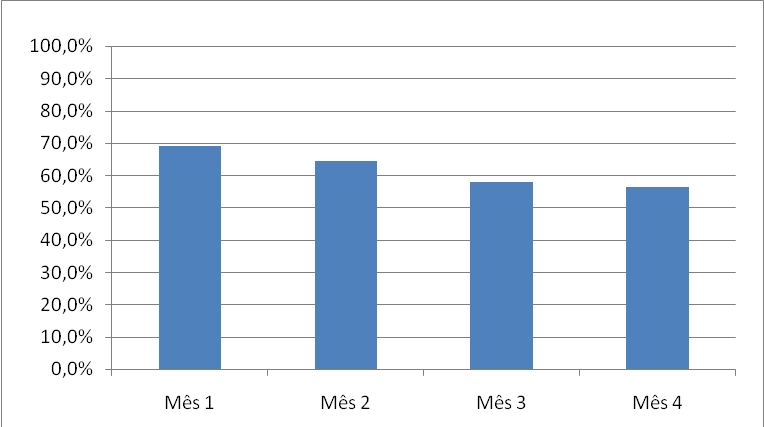 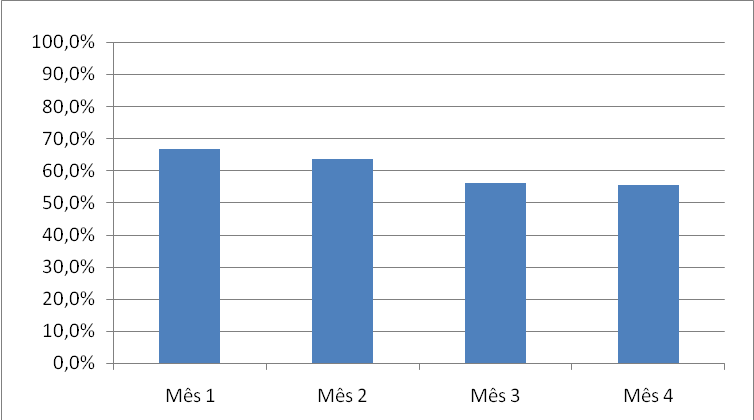 56 (69,1%)
26(66,7%)
51(63,8%)
96(64,4%)
64(56,1%)
69(55,6%)
151(56,3%)
125(58,1%)
Figura 7: proporção hipertensos com estratificação de risco cardiovascular por exame clínico em dia na UBS Santa Marta, Camaquã /RS, 2015.
Figura 8: proporção de diabéticos com estratificação de risco cardiovascular por exame clínico em dia na UBS Santa Marta, Camaquã /RS, 2015
Objetivo 6 – Promover a saúde de hipertensos e/ou diabéticos
Meta 6.1 e 6.2: Garantir orientação nutricional sobre alimentação saudável a 100% dos hipertensos e dos diabéticos.

Meta 6.3 e 6.4: Garantir orientação em relação à prática regular de atividade física a 100% dos hipertensos e dos diabéticos.

Meta 6.5 e 6.6: Garantir orientação sobre os riscos do tabagismo a 100% dos hipertensos e dos diabéticos.

Meta 6.7 e 6.8: Garantir orientação sobre higiene bucal a 100% dos hipertensos e dos diabéticos.
100%
Importância da intervenção
Equipe de Saúde
Serviço
Reviu as atribuições da equipe

Melhorou a qualidade do atendimento 

Coesão em torno de um único objetivo

Mais capacitada
Organização e planejamento do trabalho;

Registro de dados organizados;

Melhoria de todos os programas deficientes na unidade.
Importância da intervençãoComunidade
Ampliação da  cobertura, priorização da atenção e  da
qualidade de atendimento aos grupos de hipertensos e diabéticos; 
Incorporação das ações à rotina do serviço;

Ampliação da conscientização da comunidade em relação  à priorização do atendimento;

Maior engajamento entre equipe e comunidade.
Reflexão crítica sobre o processo pessoal de aprendizagem
No início

Minha expectativa estava baseada em desejos de mudanças e de aumentar a qualidade da atenção a saúde nos pacientes hipertensos e diabéticos; 
Desejo de aumentar a minha qualificação profissional e os meus conhecimentos sobre saúde da família na comunidade. 
Necessidade de melhorar o acesso as informações de saúde
Reflexão crítica sobre o processo pessoal de aprendizagem
Após a intervenção

Serviu para rever alguns temas e para aprender um pouco mais sobre outros.
Ajudou-me a diagnosticar as deficiências da Unidade e como buscar soluções para as mesmas;
As melhorias na intervenção  podem ser verificadas, permanecem e tendem a gerar resultados cada vez mais positivos.
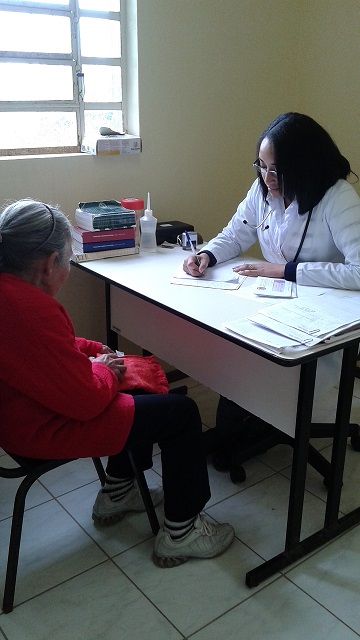 Muito obrigada!Gracias!
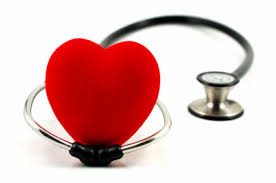